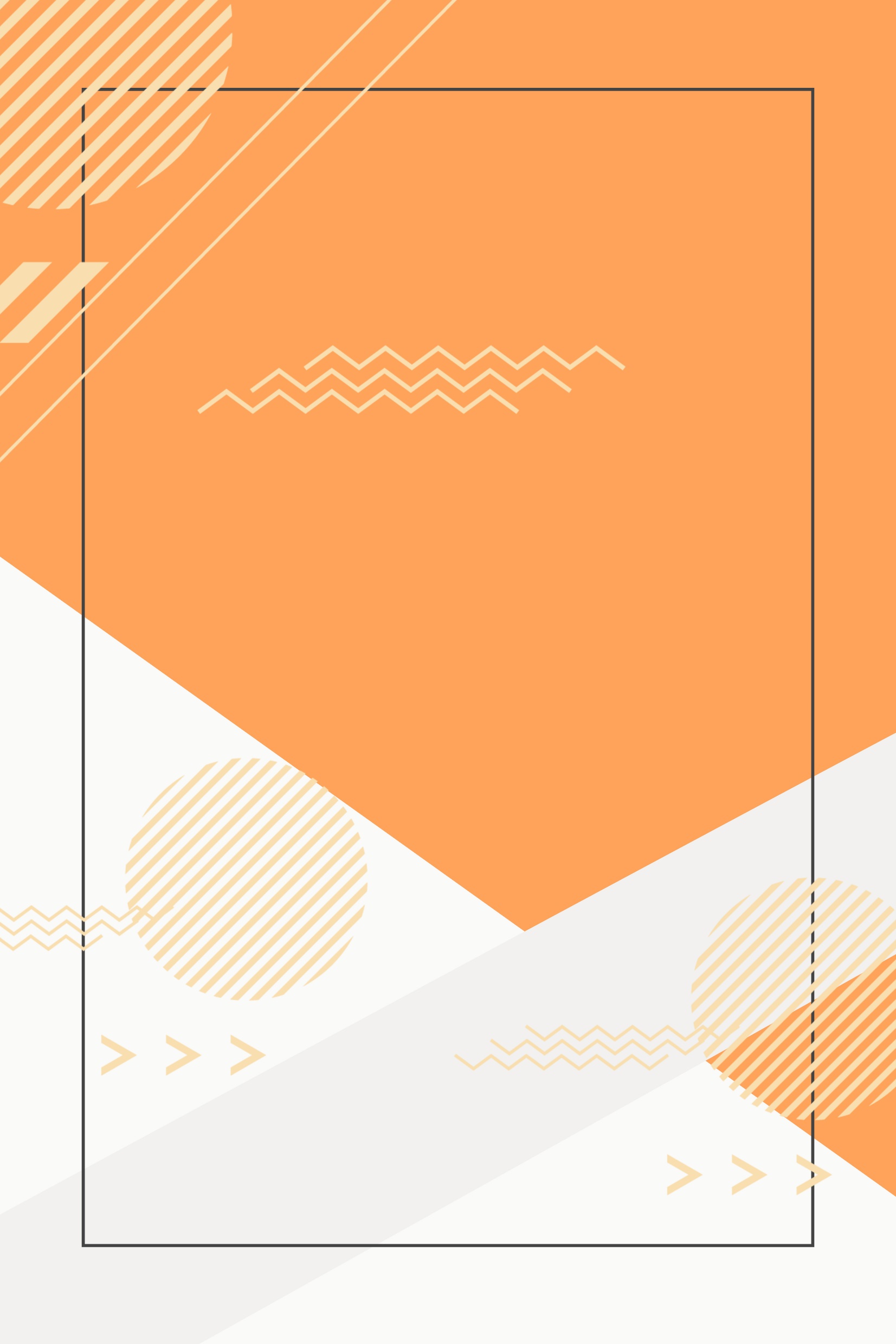 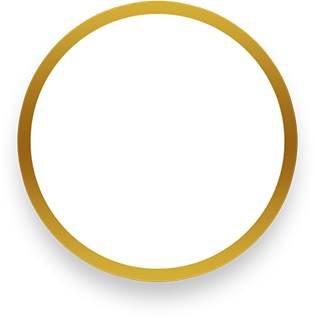 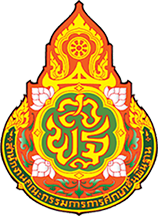 การบ้านปิดเทอม
การบ้านปิดเทอม
ภาคเรียนที่ 1  ปีการศึกษา 2564
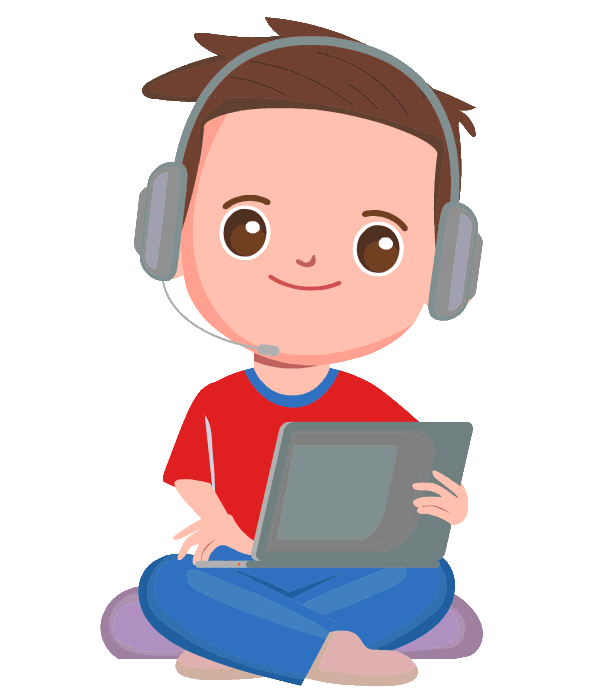 ของด.ช………………………………  ชั้นอนุบาล 2
โรงเรียนบ้าน………………..
สังกัดสำนักงานเขตพื้นที่การศึกษาประถมศึกษา………………………….
สังกัดสำนักงานคณะกรรมการการศึกษาขั้นพื้นฐาน
กระทรวงศึกษาธิการ
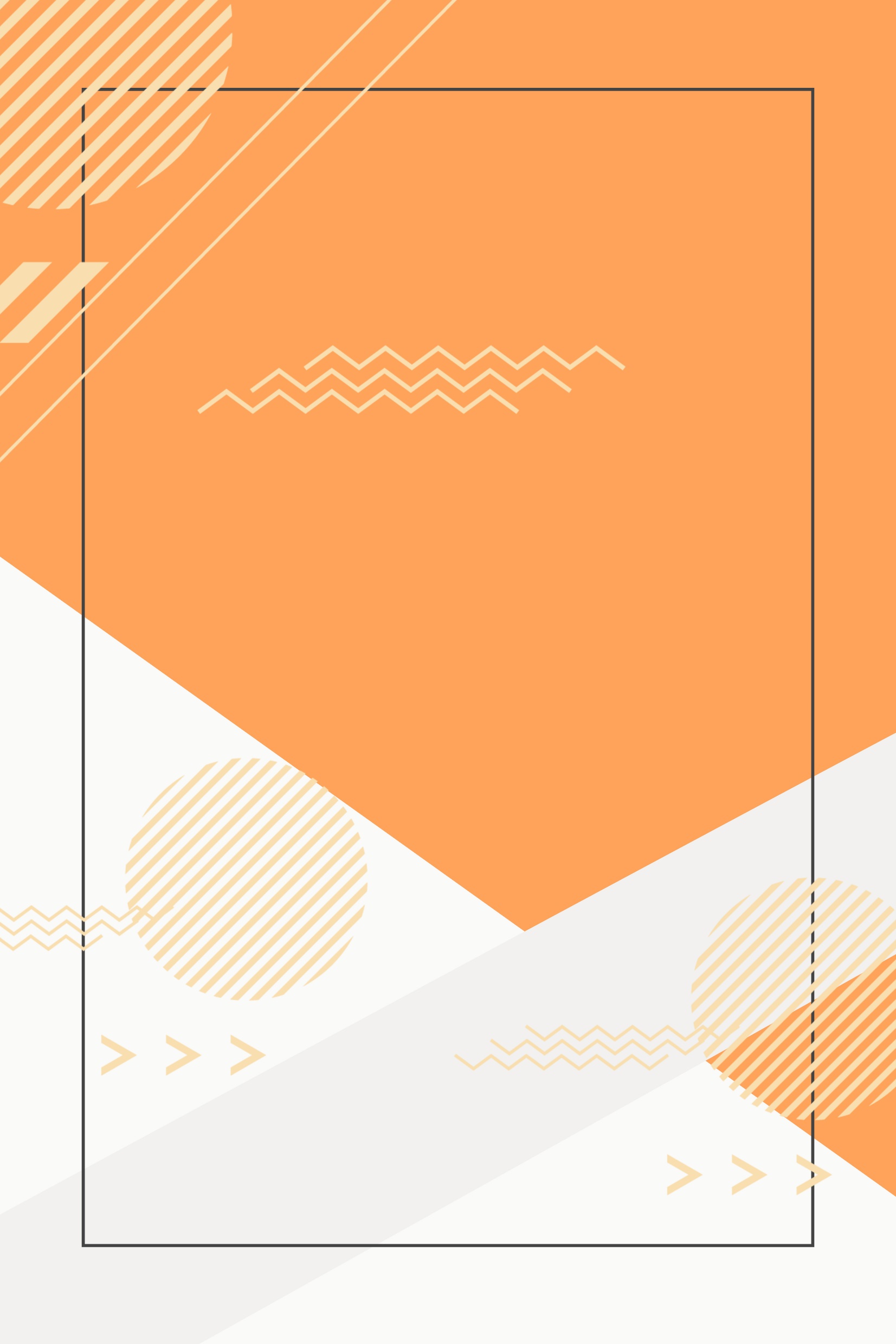 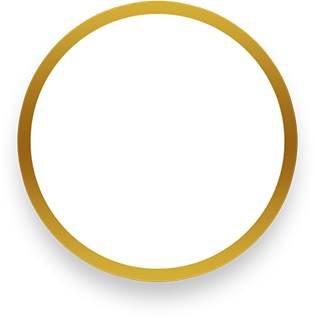 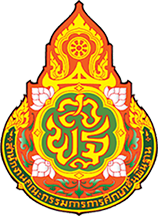 การบ้านปิดเทอม
การบ้านปิดเทอม
ภาคเรียนที่ 1  ปีการศึกษา 2564
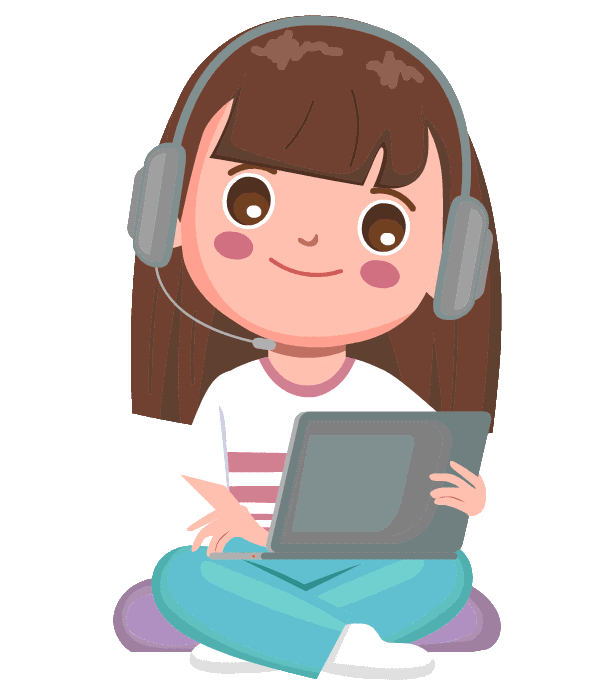 ของด.ญ…………………………..  ชั้นอนุบาล 2
โรงเรียนบ้าน……………
สังกัดสำนักงานเขตพื้นที่การศึกษาประถมศึกษา………………………
สังกัดสำนักงานคณะกรรมการการศึกษาขั้นพื้นฐาน
กระทรวงศึกษาธิการ
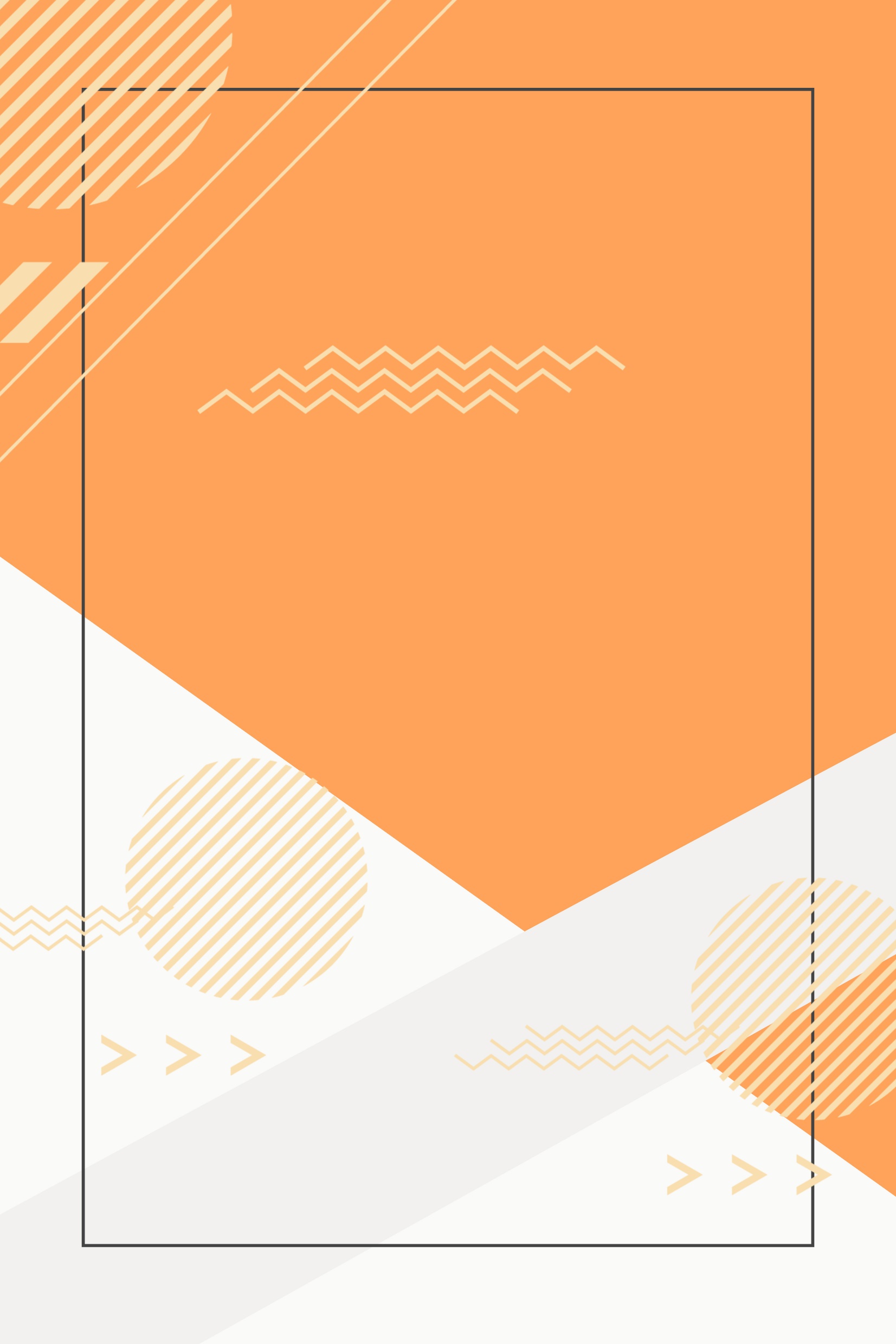 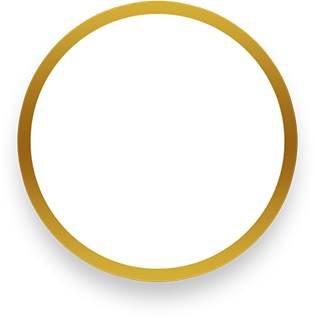 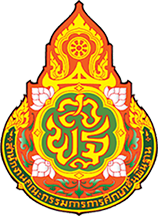